Сергиенко 
Анатолий Александрович
Родился в 
г. Запорожье (Украина) 13 июня 1946 года.

Жанр: портрет, натюрморт, пейзаж, 
тематическая картина.

Авангардный стиль.
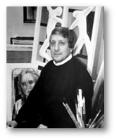 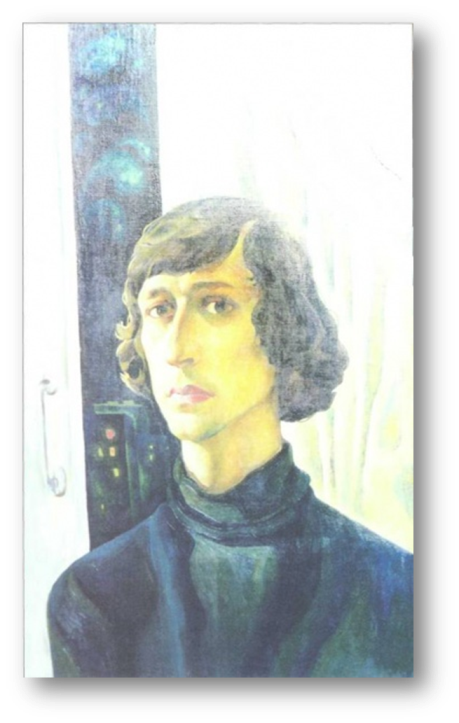 Сергиенко А. А. Автопортрет. 
9 Мая. 1978. Холст, масло. 
Из фонда Мурманского областного художественного музея.
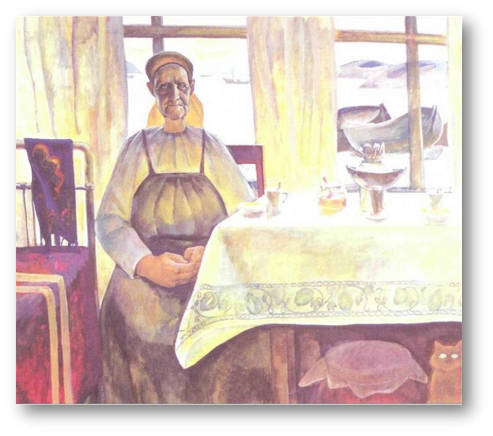 В гостях у поморки. 1975. Холст, темпера. Из фонда Мурманского областного художественного музея .
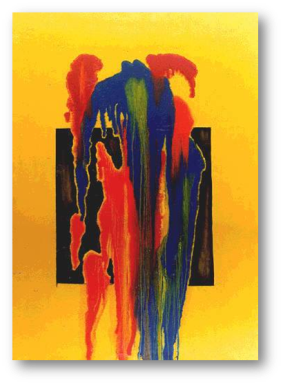 Цвет на фоне черного квадрата. 1998, Холст, масло .
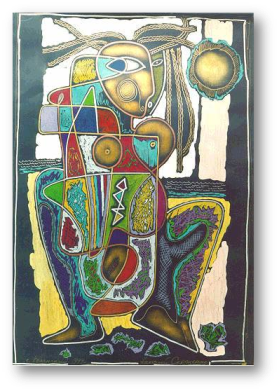 Женщина у моря. 1999, бумага, цветной карандаш, темпера
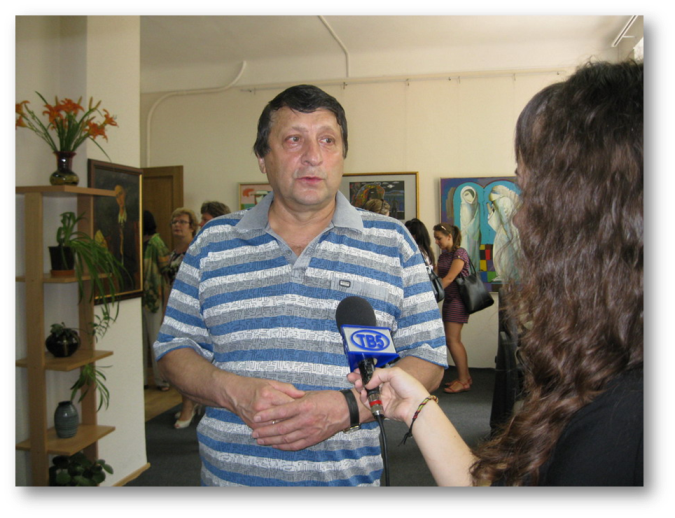